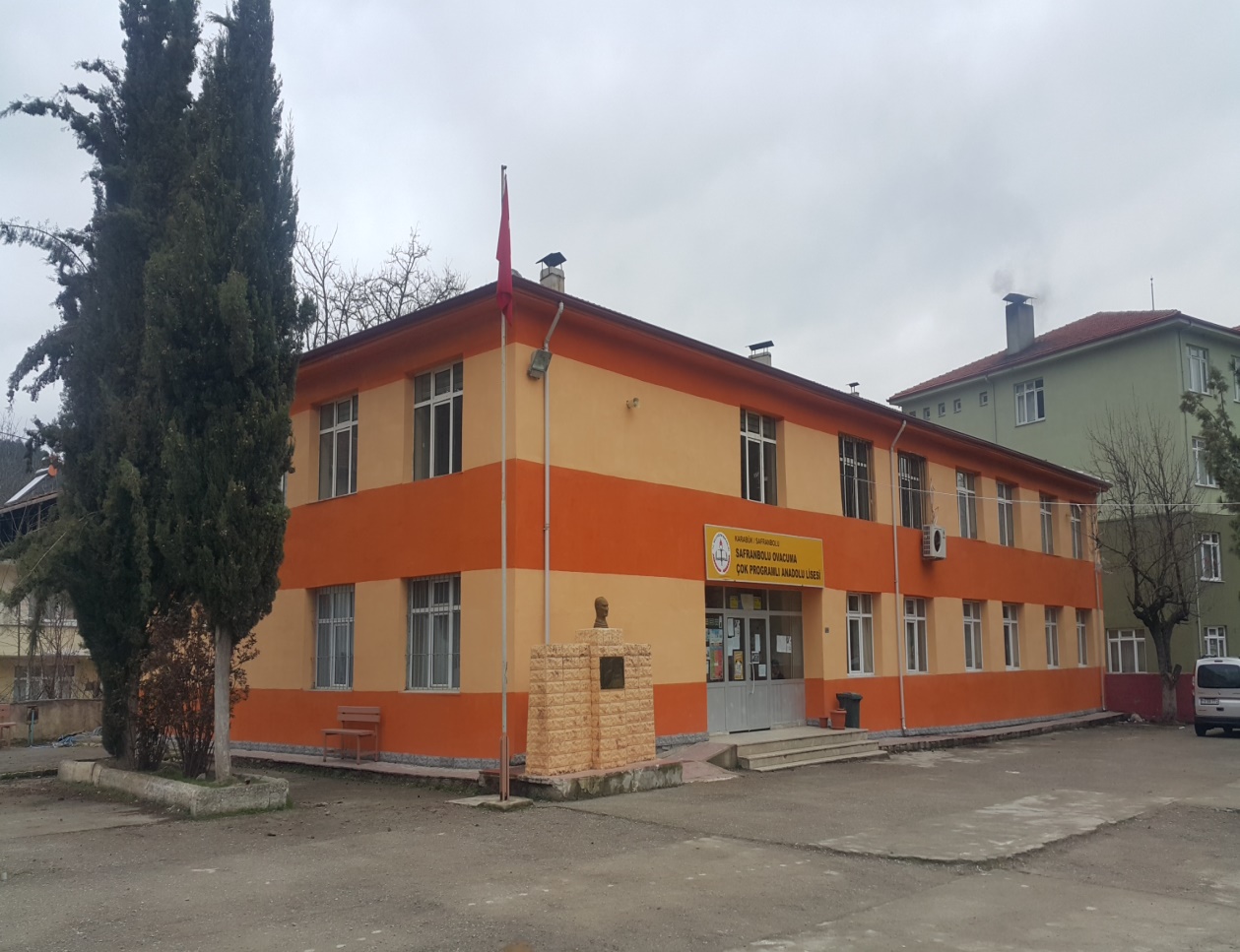 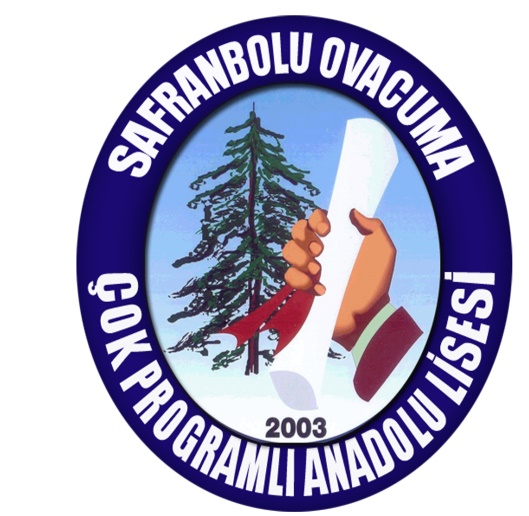 BÖLÜMLER
1-Anadolu Meslek Programı
a)Muhasebe ve Finansman Alanı
(Bilgisayarlı Muhasebe Dalı)
b)Çocuk gelişimi ve Eğitimi Alanı
(Erken Çocukluk Eğitimi Dalı)
2-Anadolu İmam Hatip Programı
3-Anadolu Lisesi Programı
KARABÜ/SAFRANBOLUOVACUMA ÇOK PROGRAMLI ANADOLU LİSESİ2019-2020 EĞİTİM-ÖĞRETİM YILIBRİFİNG DOSYASI
Gençler !
Cesaretimizi takviye ve idame eden sizlersiniz. Siz, almakta olduğunuz terbiye ve irfan ile insanlık ve medeniyetin, vatan sevgisinin, fikir hürriyetinin en kıymetli timsali olacaksınız. Yükselen yeni nesil, istikbal sizsiniz. Cumhuriyeti biz kurduk, onu yükseltecek ve yaşatacak sizsiniz. 
	M. Kemal ATATÜRK
1.BÖLÜM
Kurumun AdI
KURUMUN ADRESİ
KURUMUN İLETİŞİM BİLGİLERİ
KURUM KODU
KURUM MÜDÜRÜ
KURUM VİZYONU
KURUM MİSYONU
KURUMUN TEMEL AMAÇLARI
KURUMUN İLKE VE DEĞERLERİ
KURUMUN ÖNEMLİ BAŞARILARI
Kuruma İlişkin Genel Bilgiler
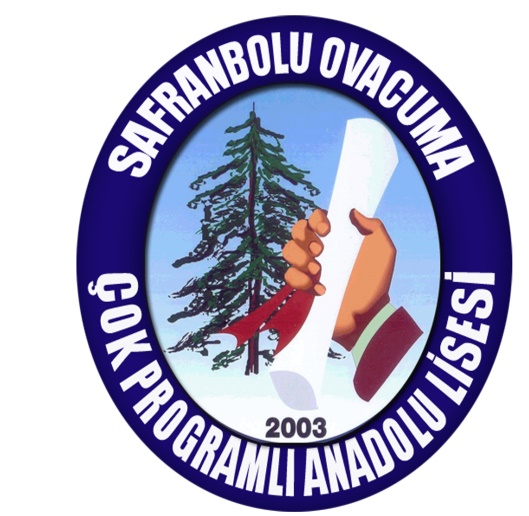 OVACUMA ÇOK PROGRAMLI ANADOLU LİSESİ
 2019-2020  EĞİTİM – ÖĞRETİM YILI 
BRİFİNG DOSYASI
Kuruma İlişkin Genel Bilgiler
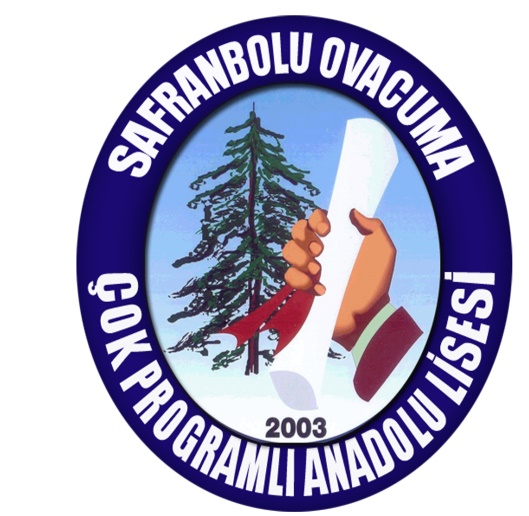 OVACUMA ÇOK PROGRAMLI ANADOLU LİSESİ
2019-2020  EĞİTİM – ÖĞRETİM YILI 
BRİFİNG DOSYASI
Kuruma İlişkin Genel ilgiler
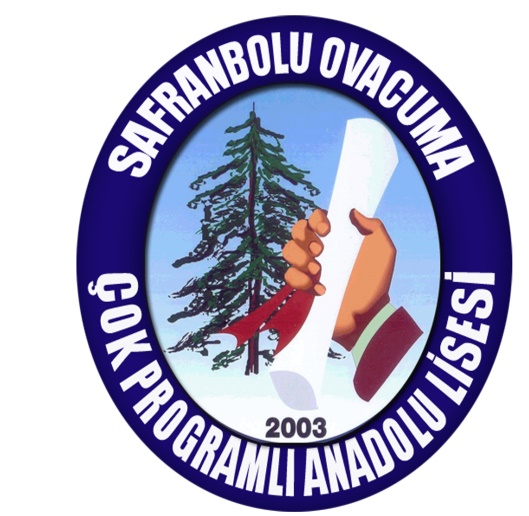 OVACUMA ÇOK PROGRAMLI ANADOLU LİSESİ
 2019-2020  EĞİTİM – ÖĞRETİM YILI 
BRİFİNG DOSYASI
2.BÖLÜM
Kurumun tarİhçesİ
KURUMUN öğretİm şeklİ
KURUmun bİrİmlerİ
KURUM öğretmen bİlgİlerİ
KURUMUN öğrencİ Bİlgİlerİ
Kurumun Tarihçesi
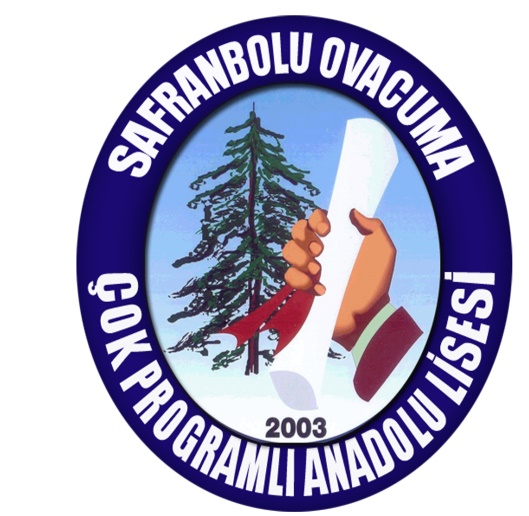 OVACUMA ÇOK PROGRAMLI ANADOLU LİSESİ
 2019-2020  EĞİTİM – ÖĞRETİM YILI 
BRİFİNG DOSYASI
Kurumun Birimleri
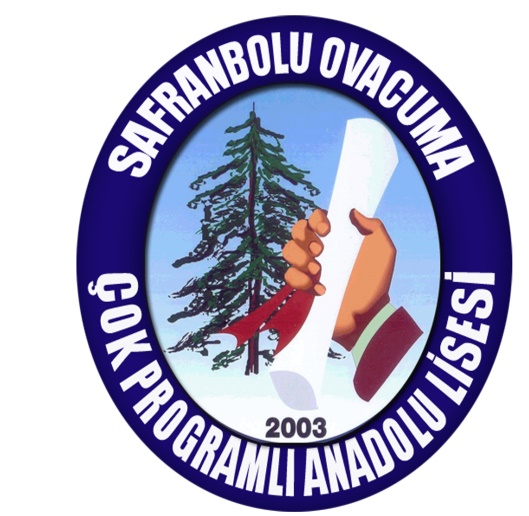 OVACUMA ÇOK PROGRAMLI ANADOLU LİSESİ
 2019-2020  EĞİTİM – ÖĞRETİM YILI 
BRİFİNG DOSYASI
Öğretmen , Öğrenci ve Sınıflara İlişkin istatistikler
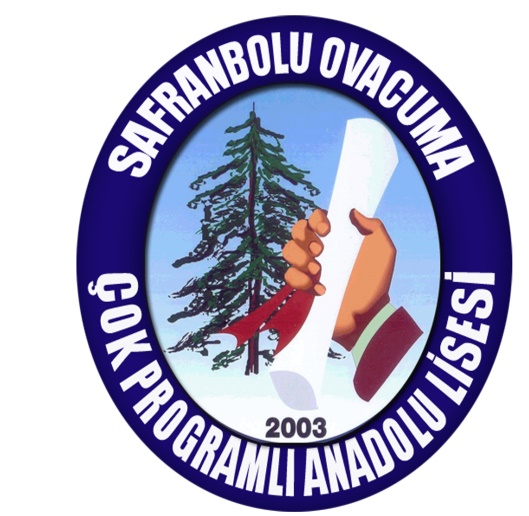 OVACUMA ÇOK PROGRAMLI ANADOLU LİSESİ
 2019-2020  EĞİTİM – ÖĞRETİM YILI 
BRİFİNG DOSYASI
Öğretmen Bilgileri ve Branşlara Göre Dağılımları
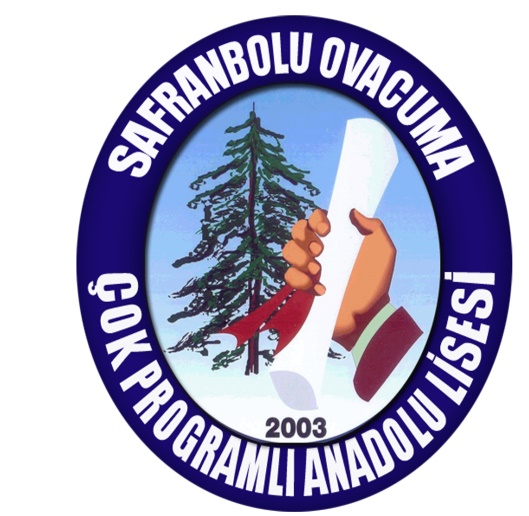 OVACUMA ÇOK PROGRAMLI ANADOLU LİSESİ
  
 2019-2020  EĞİTİM – ÖĞRETİM YILI 

BRİFİNG DOSYASI
3.BÖLÜM
Kurumun SorunlarI
Çözüm Önerİlerİ
sosyal faalİyetlerİ
Kurumun baŞarILARI
VELİ PROFİLİ GRAFİKLERİ
FİZİKİ AÇIDAN YAPILAN ÇALIŞMALAR
Kurumun Sorunları ve Çözüm Önerileri
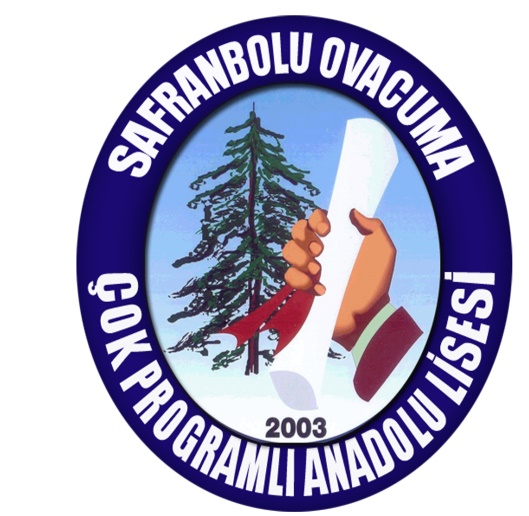 OVACUMA ÇOK PROGRAMLI ANADOLU LİSESİ

 2019-2020  EĞİTİM – ÖĞRETİM YILI 

BRİFİNG DOSYASI
Kurumun Başarıları
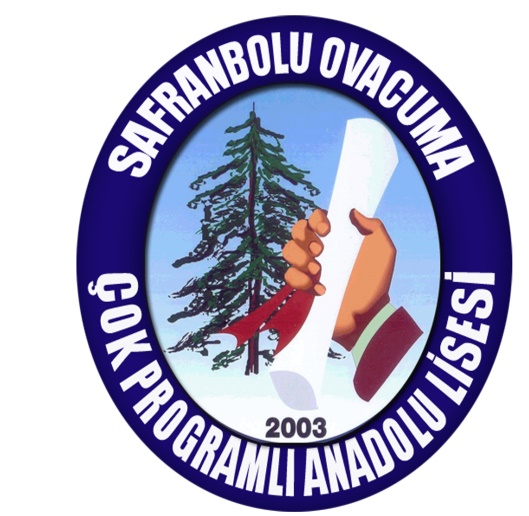 OVACUMA ÇOK PROGRAMLI ANADOLU LİSESİ
  
 2019-2020  EĞİTİM – ÖĞRETİM YILI 

BRİFİNG DOSYASI
Fiziki Açıdan Yapılan Çalışmalar
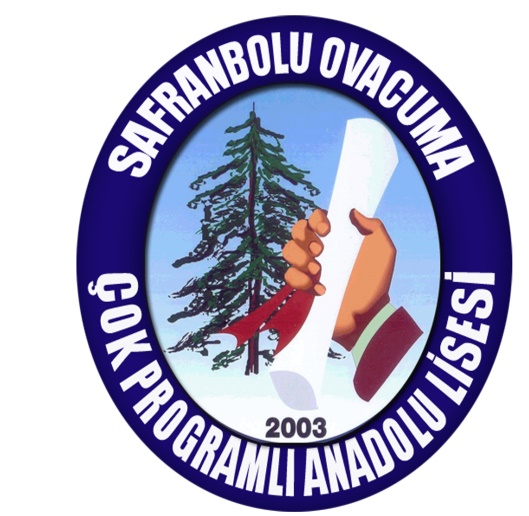 OVACUMA ÇOK PROGRAMLI ANADOLU LİSESİ
 
 2019-2020  EĞİTİM – ÖĞRETİM YILI 

BRİFİNG DOSYASI
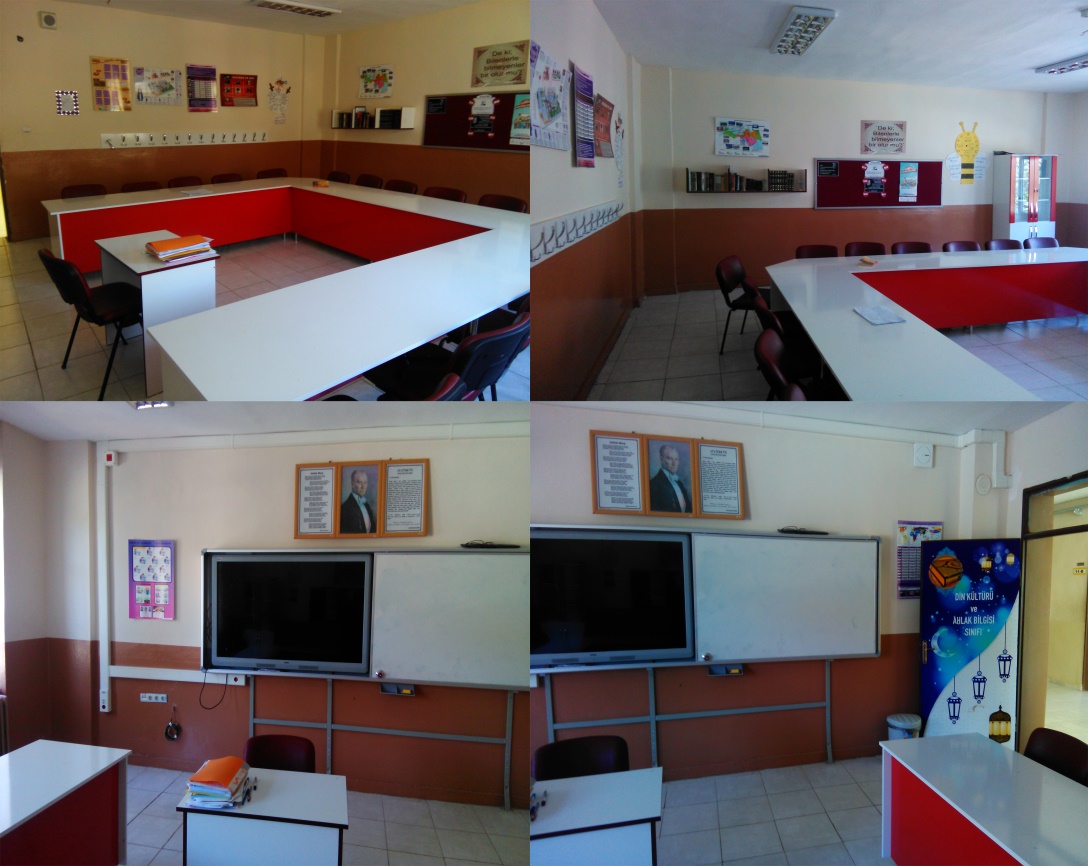 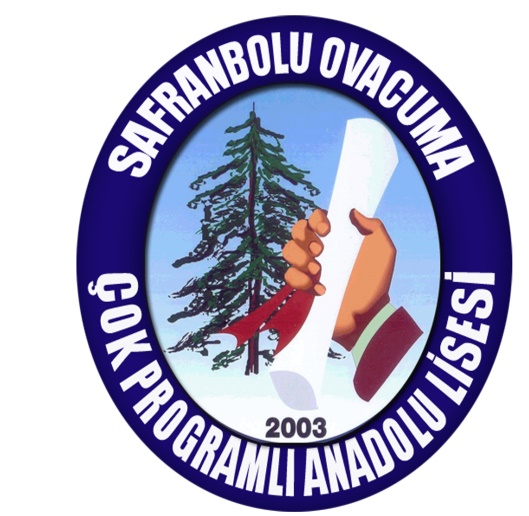 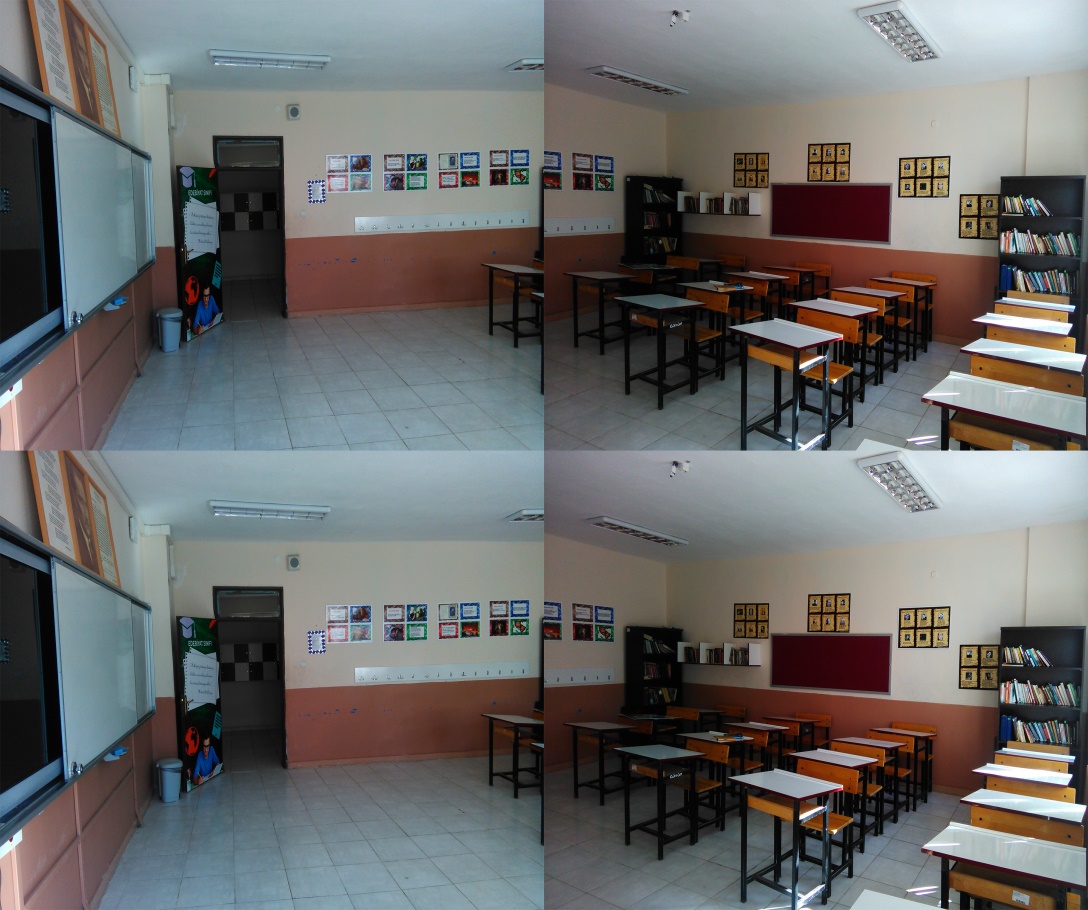 OVACUMA ÇOK PROGRAMLI ANADOLU LİSESİ
 
 2019-2020  EĞİTİM – ÖĞRETİM YILI 
 
BRİFİNG DOSYASI
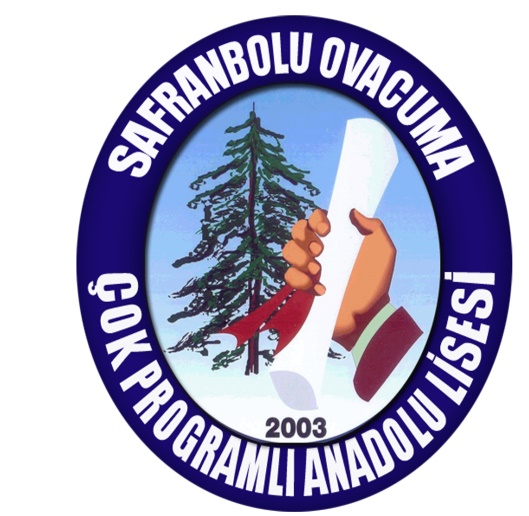 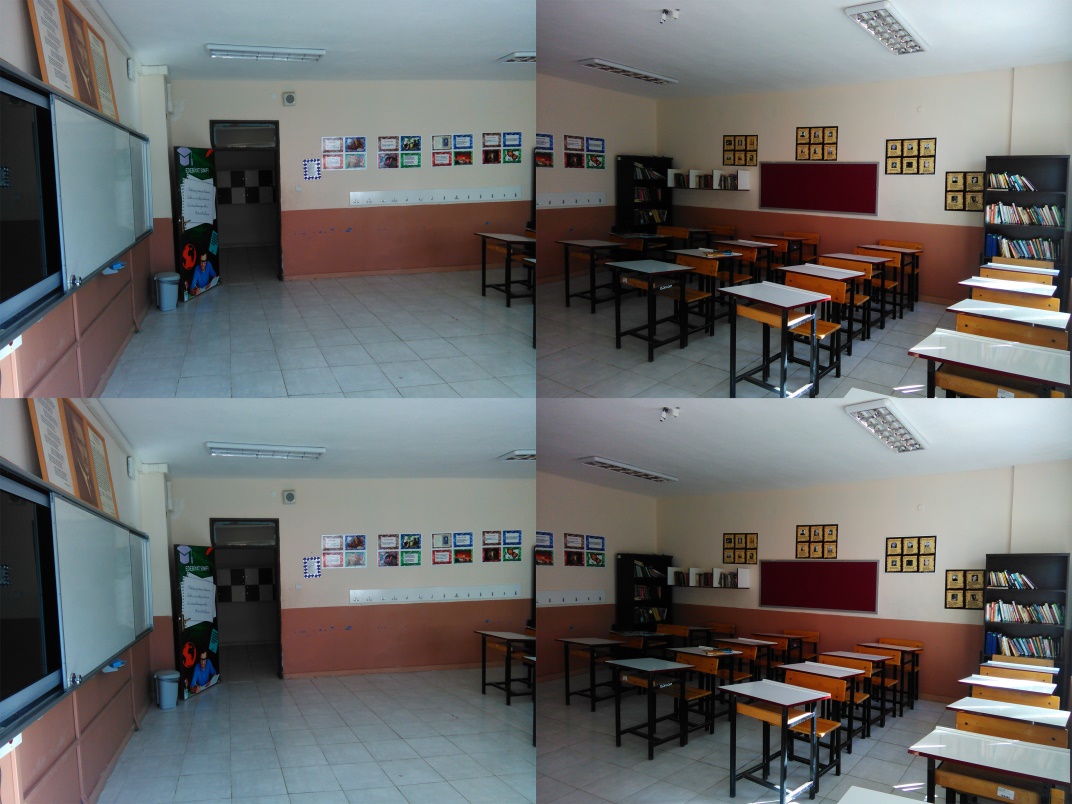 OVACUMA ÇOK PROGRAMLI ANADOLU LİSESİ
  
 2019-2020  EĞİTİM – ÖĞRETİM YILI 

BRİFİNG DOSYASI
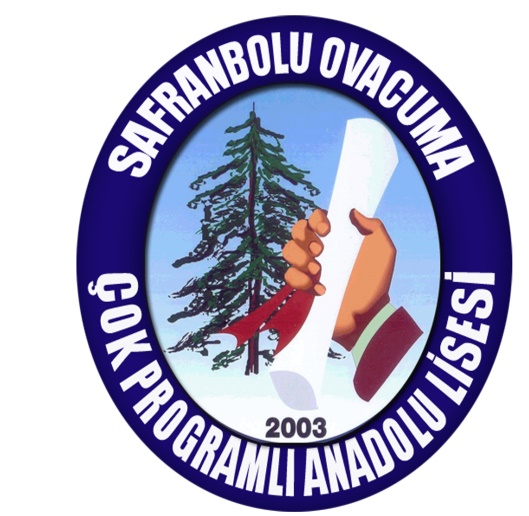 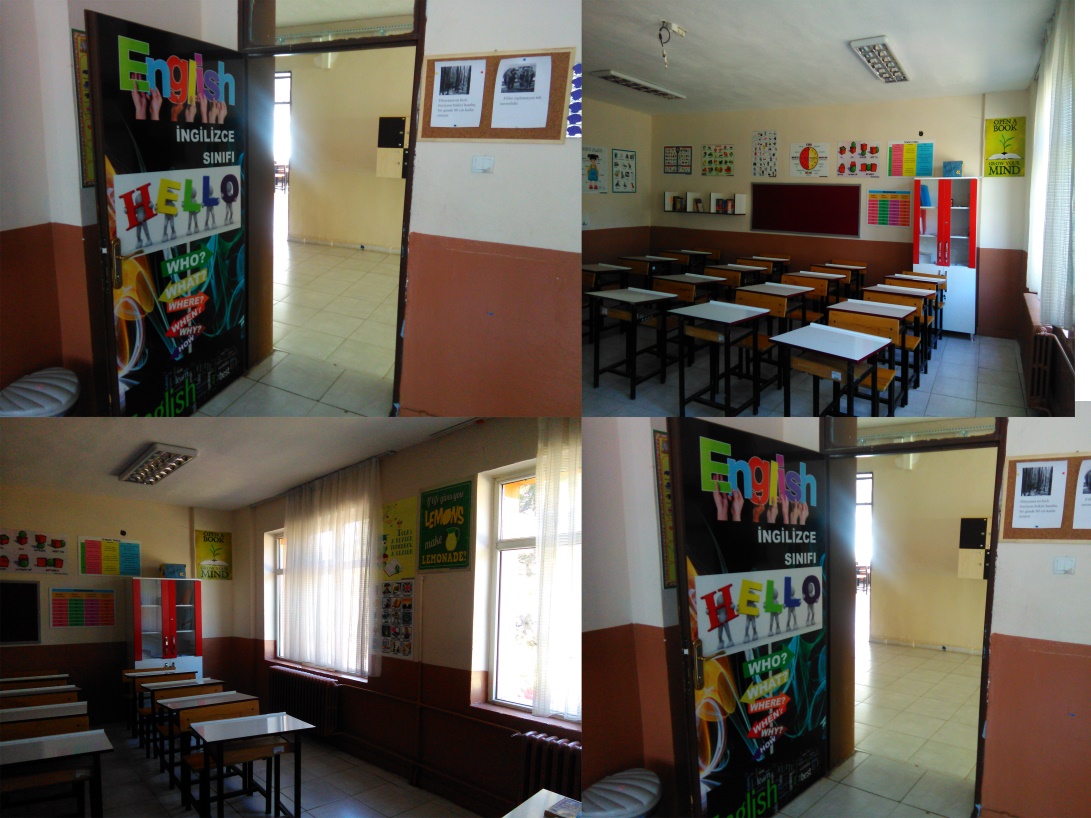 OVACUMA ÇOK PROGRAMLI ANADOLU LİSESİ

 2019-2020  EĞİTİM – ÖĞRETİM YILI 

BRİFİNG DOSYASI
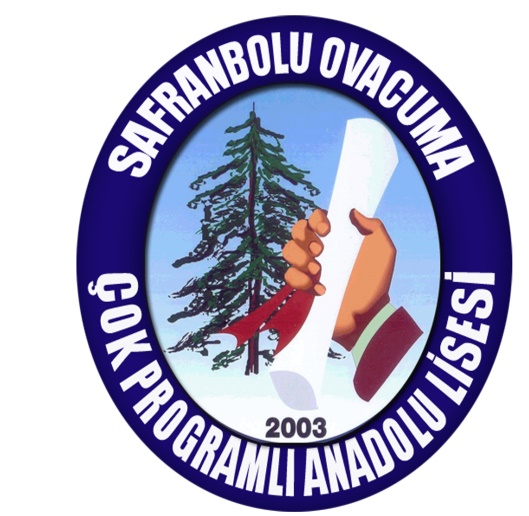 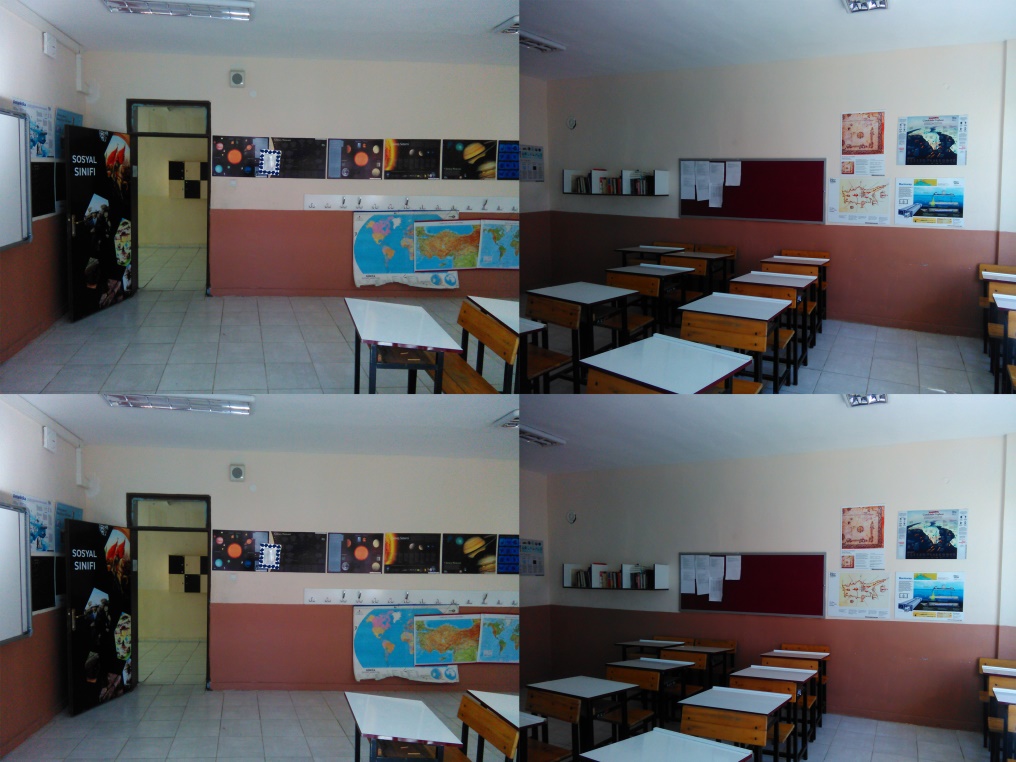 OVACUMA ÇOK PROGRAMLI ANADOLU LİSESİ
 
 2019-2020  EĞİTİM – ÖĞRETİM YILI 

BRİFİNG DOSYASI
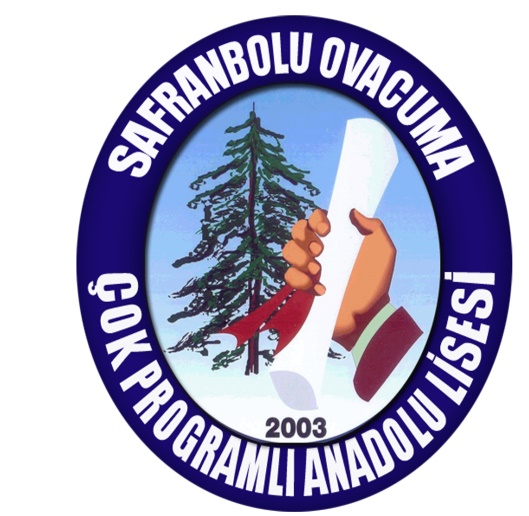 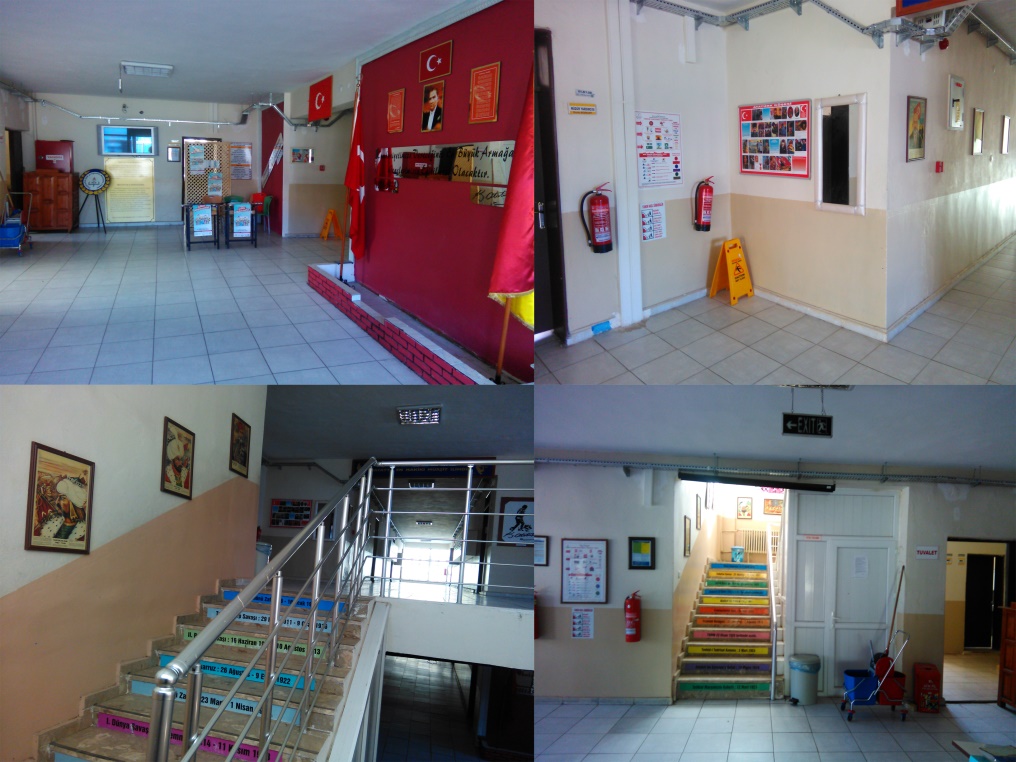 OVACUMA ÇOK PROGRAMLI ANADOLU LİSESİ
  
 2019-2020  EĞİTİM – ÖĞRETİM YILI 

BRİFİNG DOSYASI
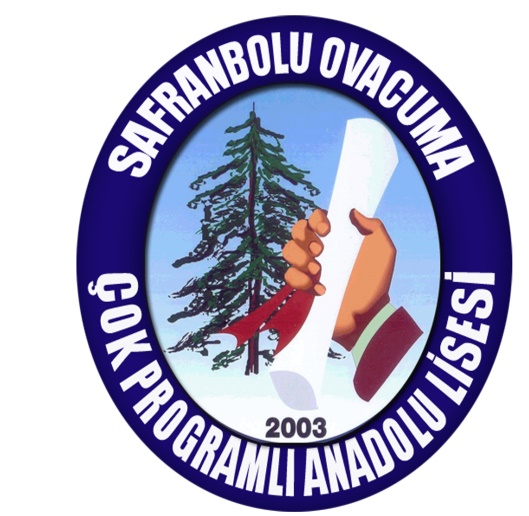 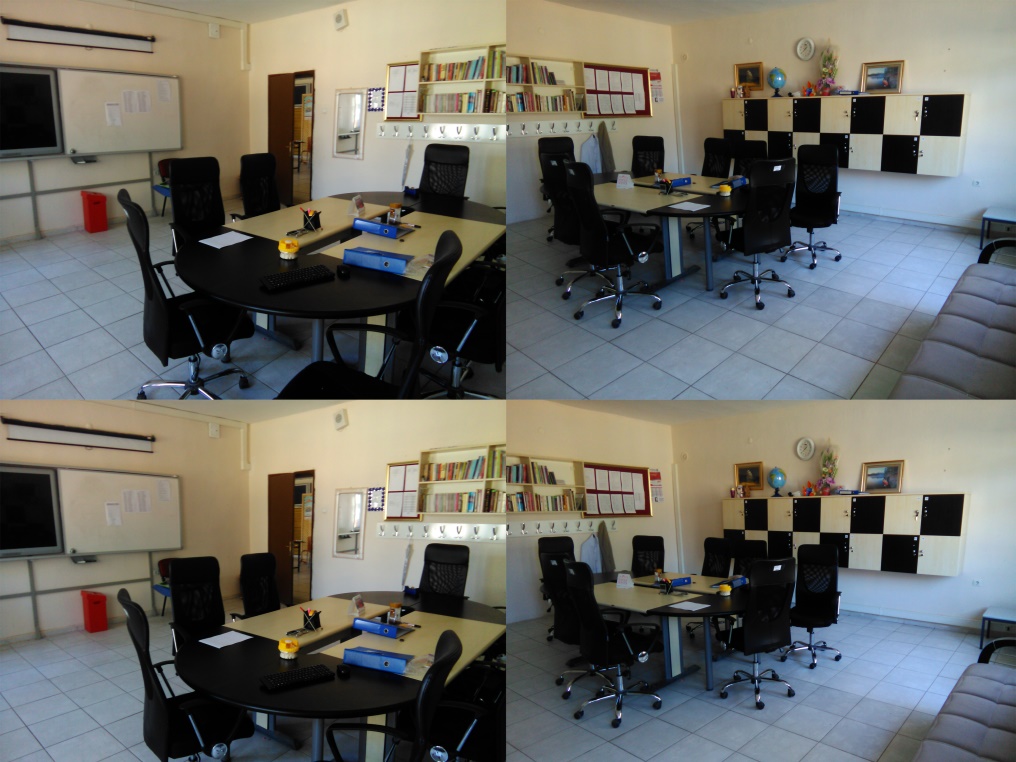 OVACUMA ÇOK PROGRAMLI ANADOLU LİSESİ
  
 2019-2020  EĞİTİM – ÖĞRETİM YILI 

BRİFİNG DOSYASI
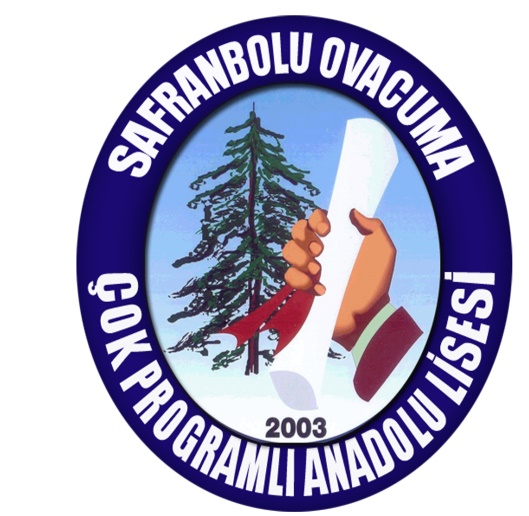 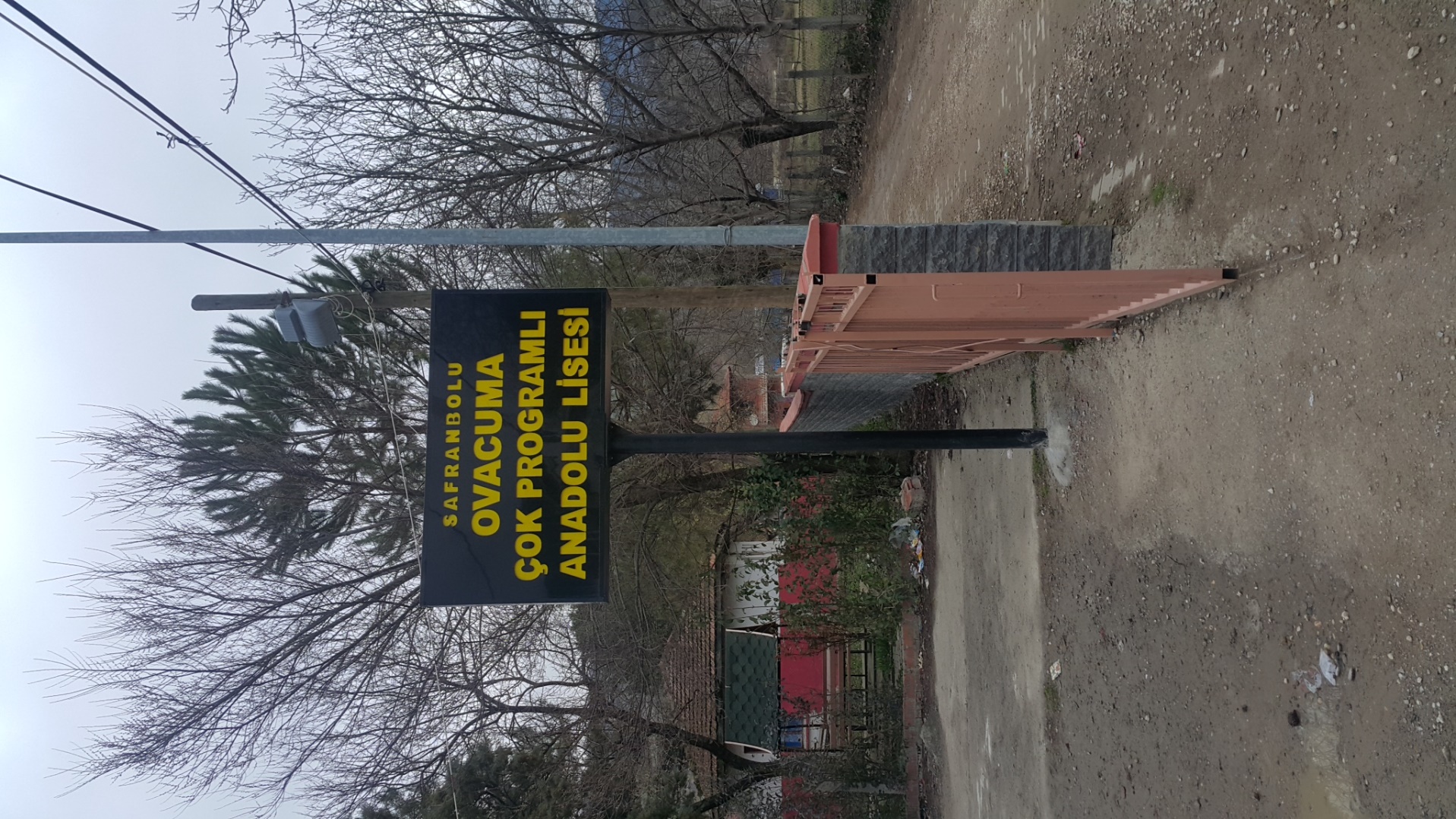 OVACUMA ÇOK PROGRAMLI ANADOLU LİSESİ

 2019-2020  EĞİTİM – ÖĞRETİM YILI 
  
BRİFİNG DOSYASI
Kurumun Başarıları
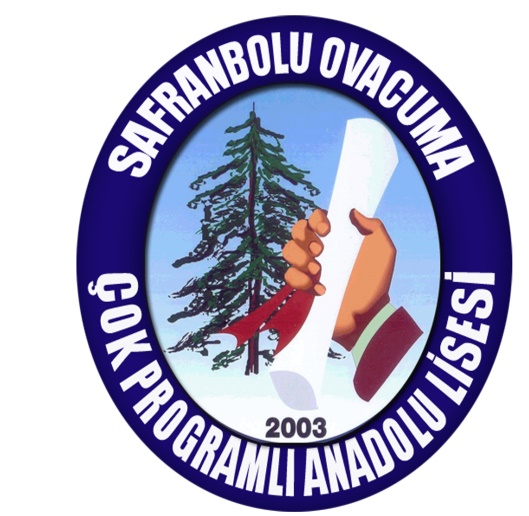 OVACUMA ÇOK PROGRAMLI ANADOLU LİSESİ
 
 2019-2020  EĞİTİM – ÖĞRETİM YILI 

BRİFİNG DOSYASI
Kurumun Sosyal Faaliyetleri
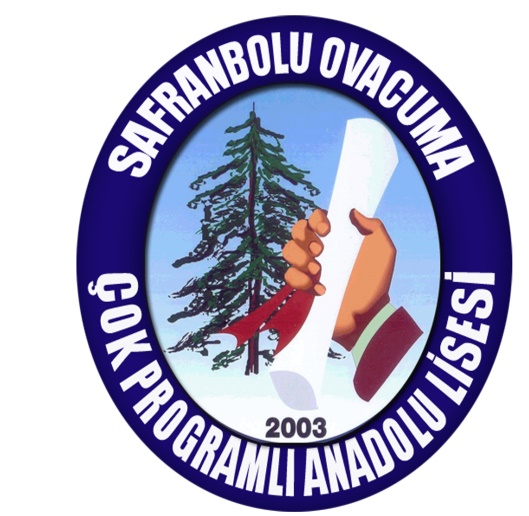 OVACUMA ÇOK PROGRAMLI ANADOLU LİSESİ
 
 2019-2020  EĞİTİM – ÖĞRETİM YILI 
 
BRİFİNG DOSYASI
Kurumun Sosyal Faaliyetleri
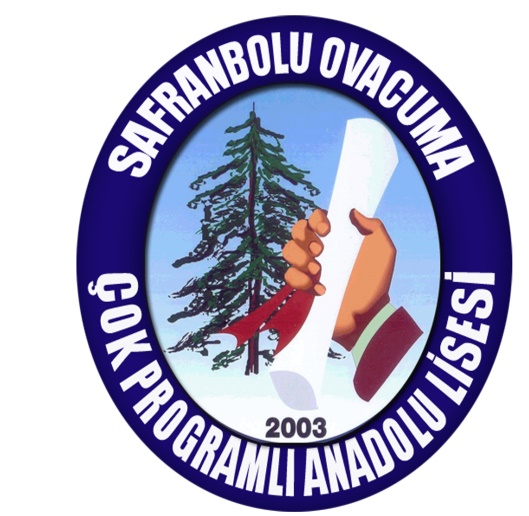 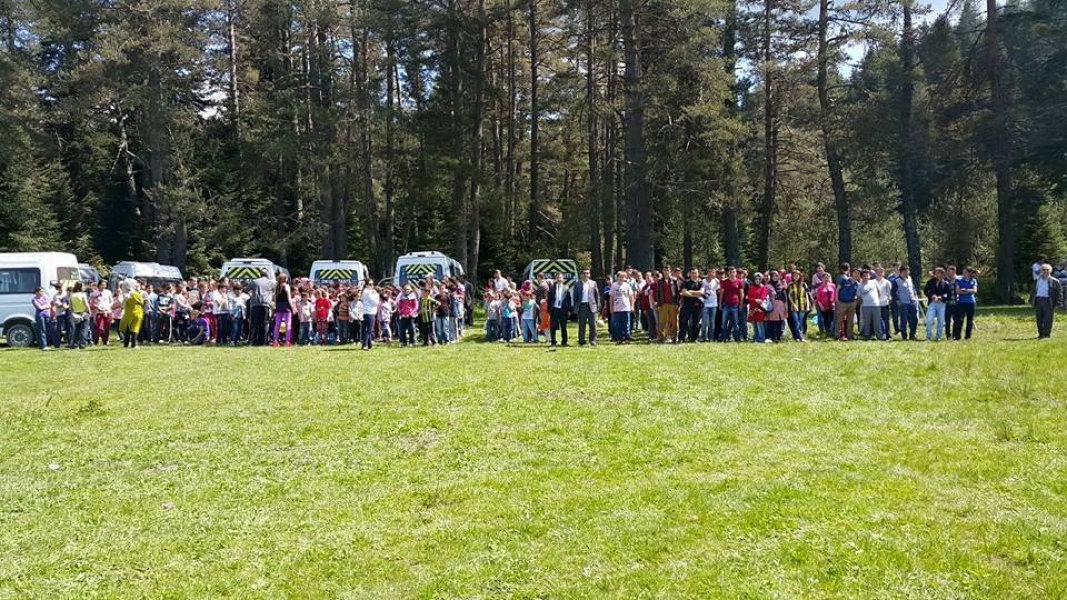 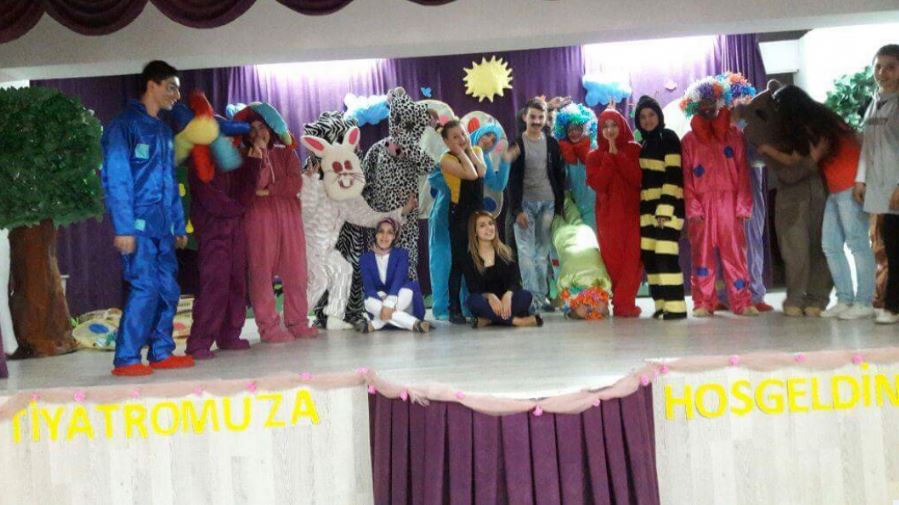 OVACUMA ÇOK PROGRAMLI ANADOLU LİSESİ
 
 2019-2020  EĞİTİM – ÖĞRETİM YILI 

BRİFİNG DOSYASI
Kurumun Sosyal Faaliyetleri
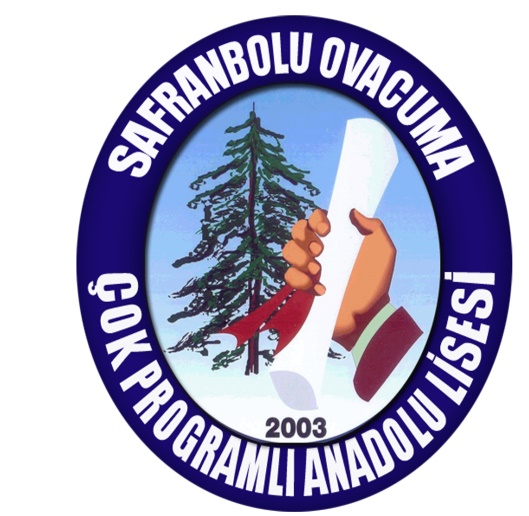 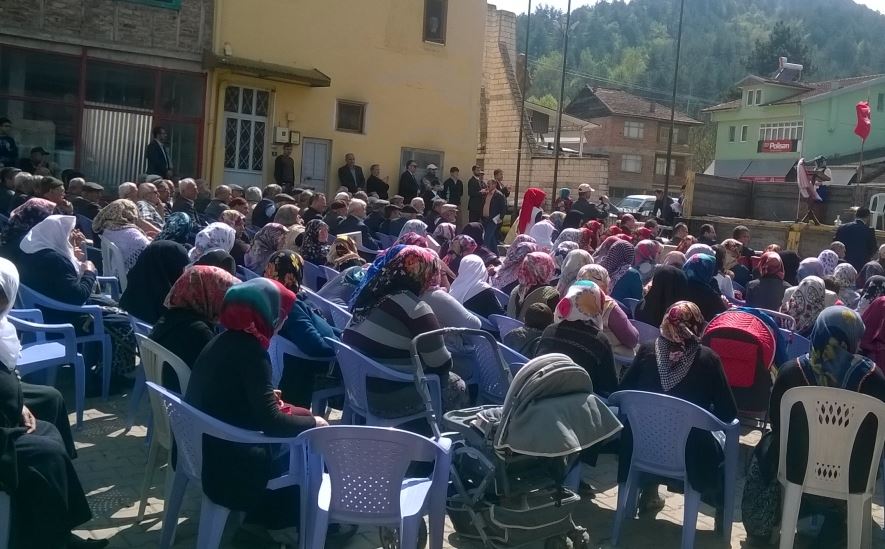 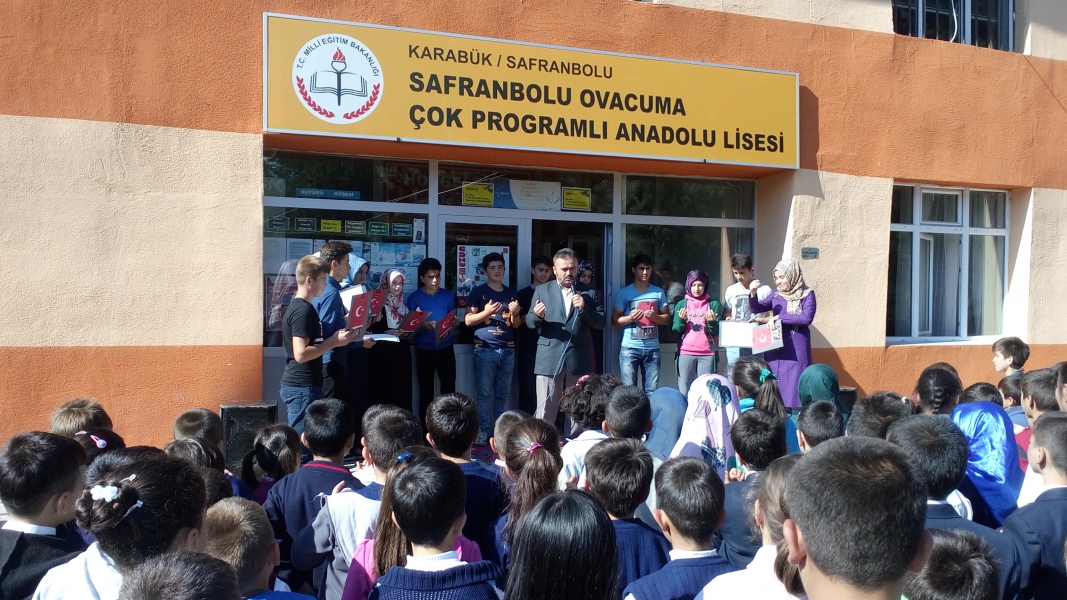 OVACUMA ÇOK PROGRAMLI ANADOLU LİSESİ
 
 2019-2020  EĞİTİM – ÖĞRETİM YILI 

BRİFİNG DOSYASI